ΜΑΖΑ – ΒΑΡΟΣ (ΒΑΡΥΤΗΤΑ)
ΜΑΖΑ
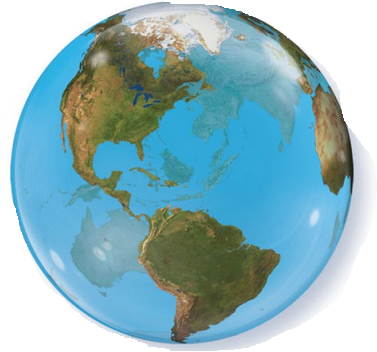 Όλα τα υλικά σώματα και σωματίδια έχουν μάζα…….έναν αριθμό….
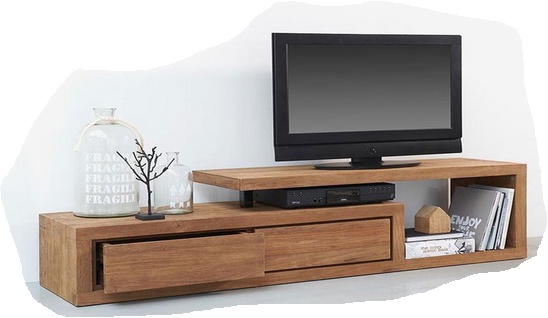 Στη φυσική σωματίδια είναι τα πρωτόνια, τα ηλεκτρόνια τα άτομα, ιόντα……
ΜΑΖΑ
Η μάζα ενός υλικού σώματος είναι ένας αριθμός που δείχνει από πόση ύλη αποτελείται το σώμα.
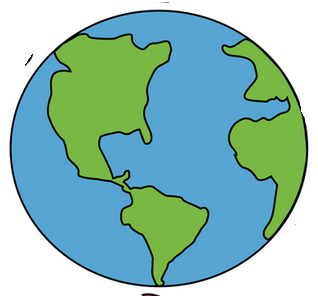 Παράδειγμα η μάζα της γης θα είναι πολύ μεγαλύτερη από τη μάζα ενός φορτηγού.
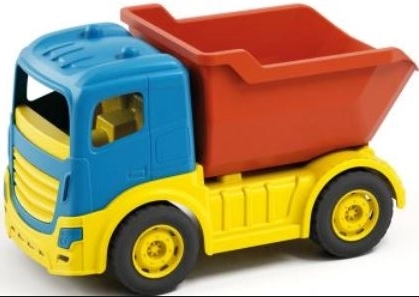 ΜΑΖΑ
Μονάδες μέτρησης της μάζας:
kg
=  κιλά
gr
g
=    γραμμάρια
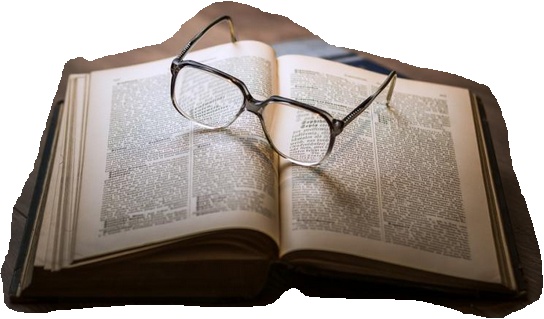 ΜΑΖΑ
Ένα βιβλίο  μπορεί  να έχει μάζα    περίπου   1kg  = 1000gr
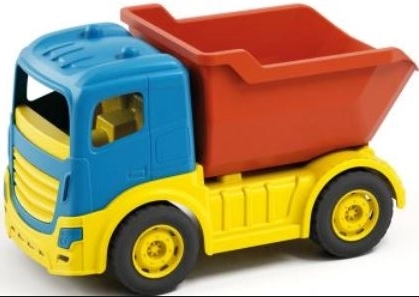 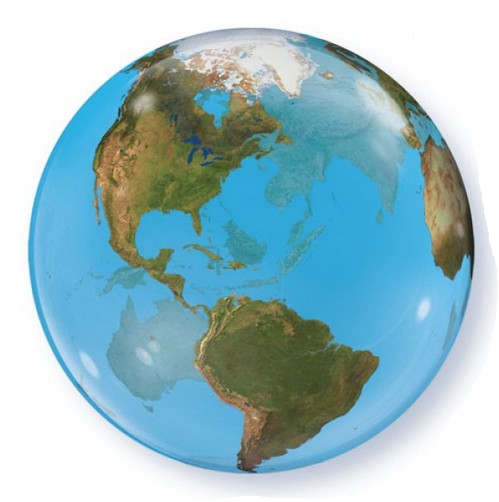 ένα φορτηγό έχει μάζα 3.500 kg
η γη έχει μάζα    περίπου 6×1024 kg =6000000000000000000000000kg
ΜΑΖΑ
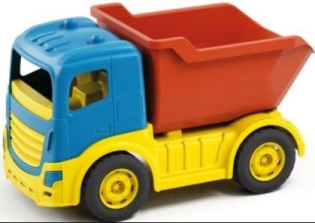 Η μάζα των υλικών σωμάτων,  δεν μεταβάλλεται (σε κανονικές συνθήκες……) αλλά παραμένει η ίδια….. όπου και αν βάλω το σώμα…
Παραδείγματα: 
Η μάζα του φορτηγού, της  γης,   του βιβλίου …. παραμένει η ίδια όπου και αν βάλω …..το φορτηγό,  την γη,  το βιβλίο….
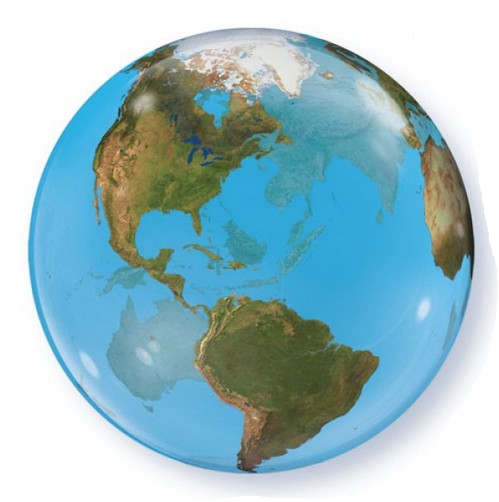 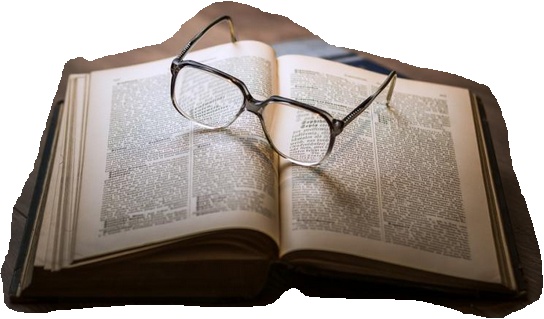 Βαρύτητα
Βαρυτική δύναμη  = Βάρος  = Βαρύτητα
Το βάρος είναι μια δύναμη …που έλκει δυο υλικά αντικείμενα
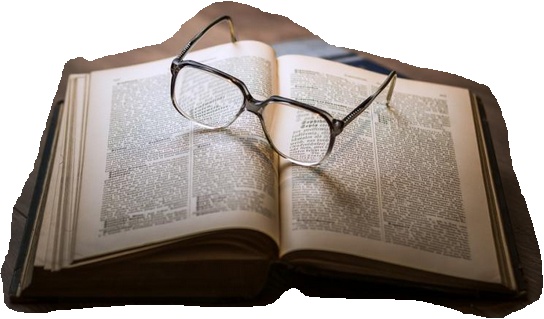 w
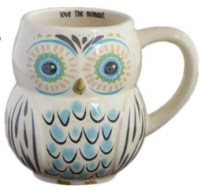 w
Βαρύτητα
Βαρυτική δύναμη  = Βάρος  = Βαρύτητα
Όλα τα υλικά σώματα έλκονται  μεταξύ τους  …αυτή  η  έλξη  λέγεται βαρυτική  δύναμη
Στις εικόνες το γράμμα  w
, συμβολίζει την δύναμη της βαρύτητας
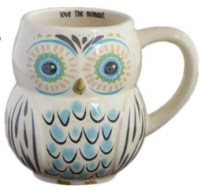 w
w
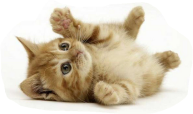 Βαρύτητα
Η βαρυτική  δύναμη  γίνεται μεγάλη  όταν:
Η απόσταση  μεταξύ των δύο σωμάτων  είναι σχετικά μικρή  (δηλαδή τα δυο σώματα βρίσκονται κοντά).
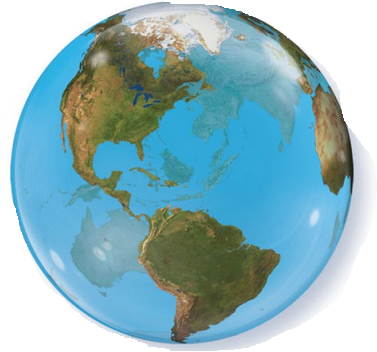 Όταν το ένα ή και τα δύο σώματα έχουν μεγάλη μάζα.
w
w
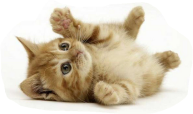 Βαρύτητα
Η βαρυτική  δύναμη  γίνεται μικρή  όταν:
Η απόσταση  μεταξύ των δύο σωμάτων  είναι σχετικά μεγάλη (δηλαδή τα δυο σώματα βρίσκονται μακριά).
Όταν τα δύο σώματα έχουν μικρή μάζα.
w
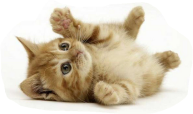 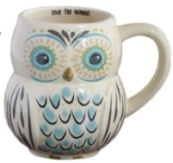 w
Βαρύτητα  της γης
Η γη ασκεί βαρυτική δύναμη σε όλα τα υλικά αντικείμενα  που  βρίσκονται κοντά της.
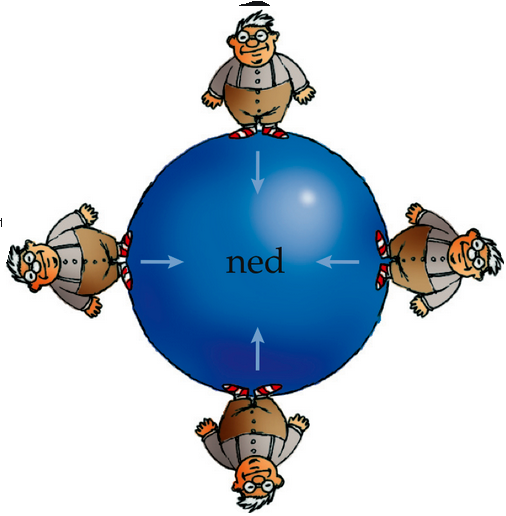 Αυτή η βαρυτική έλξη (ή βάρος) έχει φορά προς το κέντρο της γης….
W
W
W
γη
W
Δηλαδή η γη έλκει όλα τα αντικείμενα που βρίσκονται  κοντά της …….αυτή η έλξη ονομάζεται βάρος…..
Βαρύτητα  της γης
Μονάδα  μέτρησης της βαρύτητας:

Η βαρύτητα ή  βάρος είναι και αυτή μια δύναμη ……άρα όπως όλες οι δυνάμεις θα έχει μονάδα  μέτρησης  τα  νιούτον (Ν).
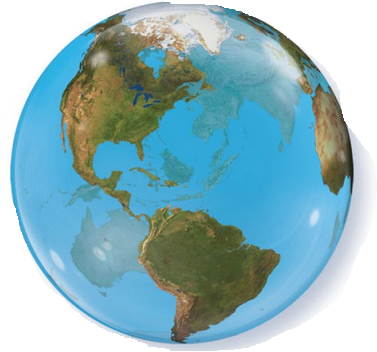 W
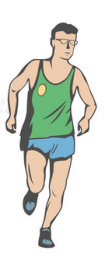 70kg
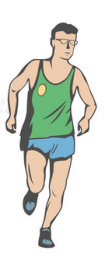 70kg
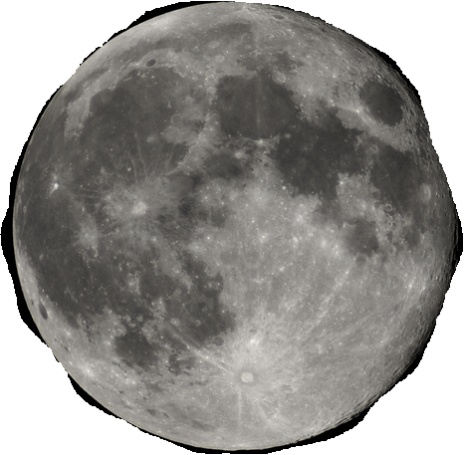 σελήνη
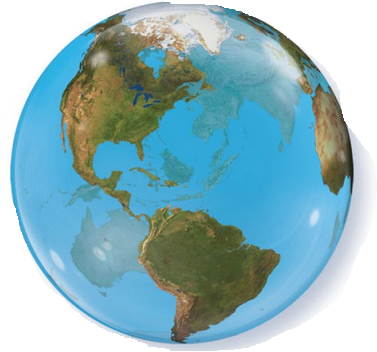 γη
Και στην  γη και στην σελήνη, η μάζα του ίδιου αθλητή ….. είναι η ίδια,   είναι 70kg.
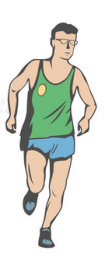 70kg
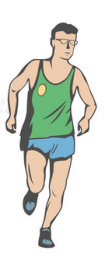 70kg
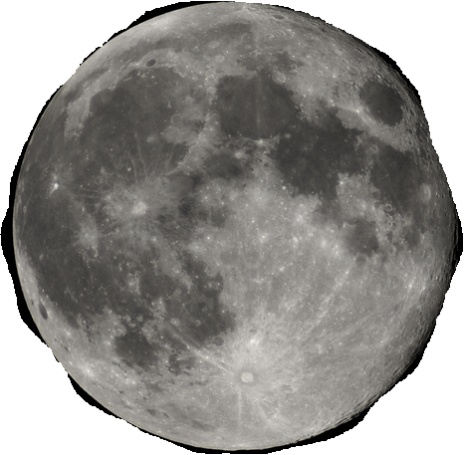 W =117Ν
σελήνη
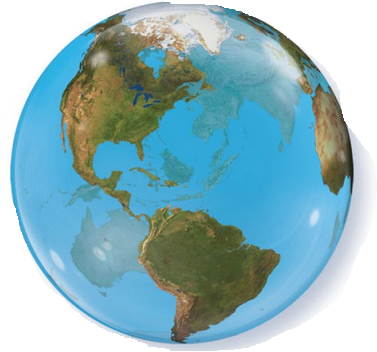 γη
ΠΡΟΣΟΧΗ!!  Το βάρος του αθλητή  στην γη είναι 700Ν.

Στη σελήνη  η δύναμη του βάρους που δέχεται ο αθλητής από την σελήνη είναι περίπου  117Ν….
W =700Ν
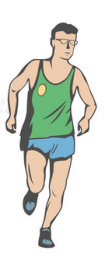 70kg
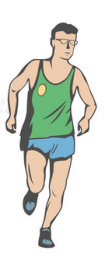 70kg
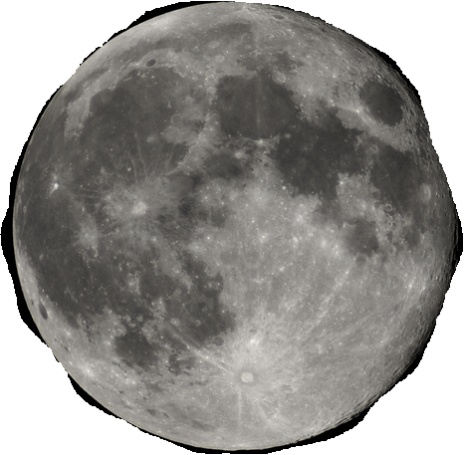 w
σελήνη
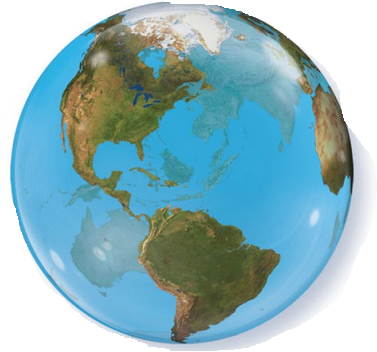 γη
ΠΡΟΣΟΧΗ!!
Γενικά το ίδιο σώμα, όταν  βρίσκεται στο  φεγγάρι  (σελήνη),  το φεγγάρι θα του ασκεί βαρυτική  δύναμη…..6 φορές  μικρότερη,   από αυτή   που θα του ασκεί   η γη.
w
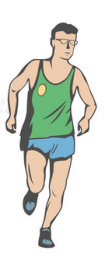 70kg
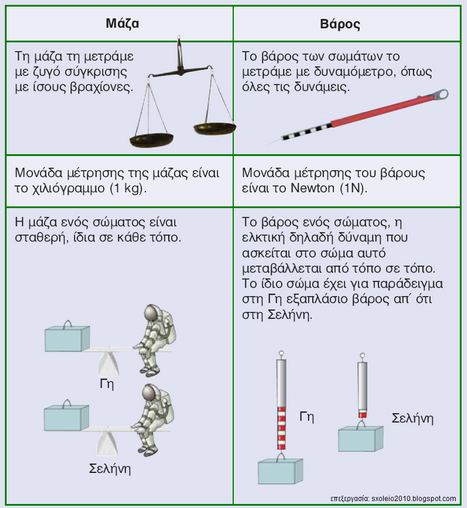 Δύναμη
Με τη κλωτσιά ασκήθηκε δύναμη στη μπάλα, έτσι η μπάλα κινείται  και η ταχύτητα της μεταβάλλεται.
Η μπάλα είναι ακίνητη έχει ταχύτητα μηδέν
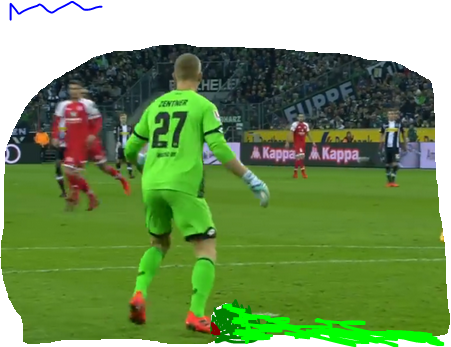 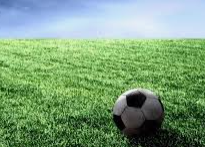 Β
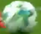 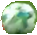 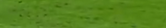 Βαρύτητα  της γης
Αν αφήσω μια πέτρα ελεύθερη  κοντά στη γη, τότε… θα παρατηρήσουμε ότι η πέτρα κινείται προς την γη…. και μάλιστα η ταχύτητα της πέτρας μεταβάλλεται.
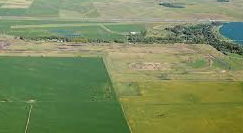 Η δύναμη που .. .μεταβάλει την ταχύτητα της πέτρας …είναι η βαρυτική δύναμη που ασκεί η γη στην πέτρα….
πέτρα
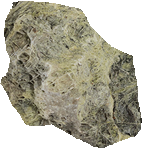 w
Βαρύτητα  της γης
Στη διπλανή εικόνα το γατάκι δέχεται βαρυτική δύναμη από την γη , αλλά και από το φορτηγό.
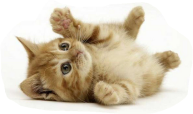 w
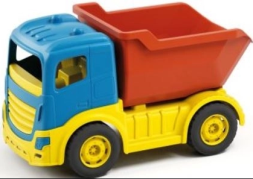 w
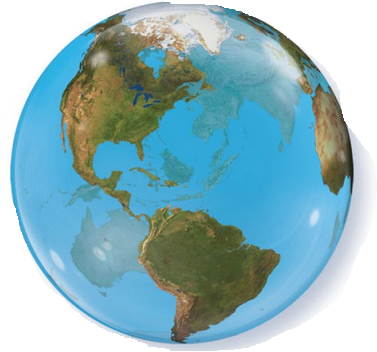 Βαρύτητα  της γης
Η βαρυτική δύναμη (w2) που ασκεί η γη στο γατάκι,  θα είναι πολύ μεγαλύτερη ….από την βαρυτική δύναμη (w1) που ασκεί το φορτηγό στο γατάκι….
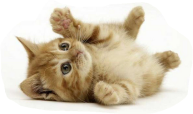 w1
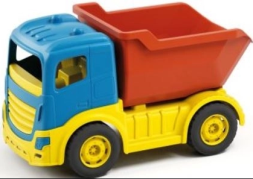 w2
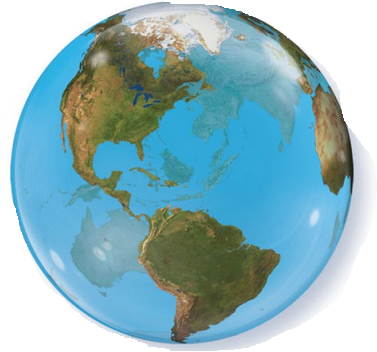 Βαρύτητα  της γης
Η βαρυτική δύναμη (Β2) που ασκεί η γη στο γατάκι, είναι πολύ μεγαλύτερη ….γιατί η γη έχει πολύ …μεγαλύτερη μάζα από το φορτηγό…..
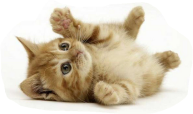 Β1
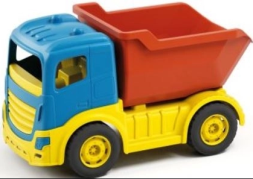 Β2
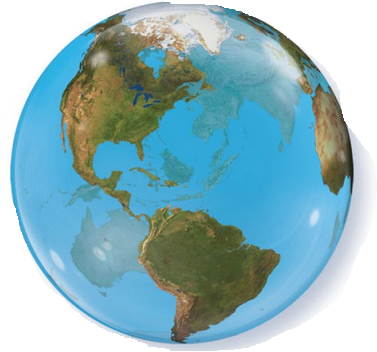 Βαρύτητα  της γης
Η βαρυτική δύναμη (w2) που ασκεί η γη στο γατάκι, είναι πολύ μεγαλύτερη ….άρα το γατάκι θα «πέσει»  πάνω στη γη…
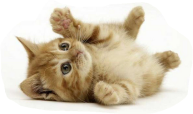 w1
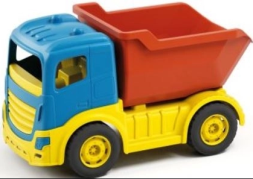 w2
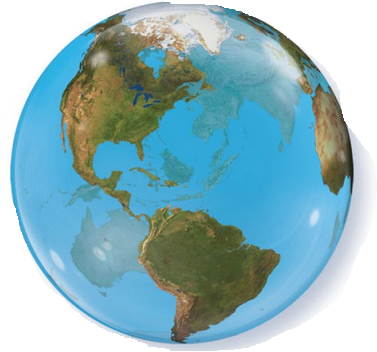